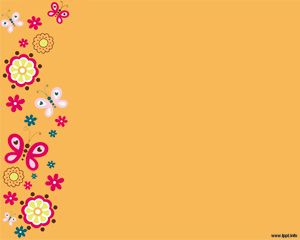 2015 / 2016 EĞİTİM ÖĞRETİM YILI REFAHİYE İLÇE MİLLİ EĞİTİM  MÜDÜRLÜĞÜ 24 AYAR EDEP PROJESİ ARALIK AYI ETKİNLİKLERİ
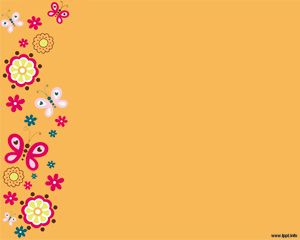 AYIN DEĞERİ ÖZGÜVEN
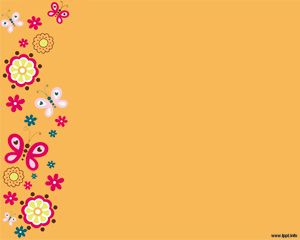 Gelecekte Başarılı Ve Mutlu Bireyler Yetiştirmenin En Önemli Unsuru Olan Özgüven Duygusunu Öğrencilerimize Kazandırmak Amacı Hedeflenmiştir.
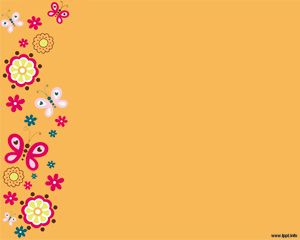 İLÇEMİZDEKİ   TÜM OKULLARDA ÖZGÜVEN KONULU ÇALIŞMALAR SEVEREK VE TAM BİR ÖZGÜVEN İÇERİSİNDE YAPILMIŞTIR.
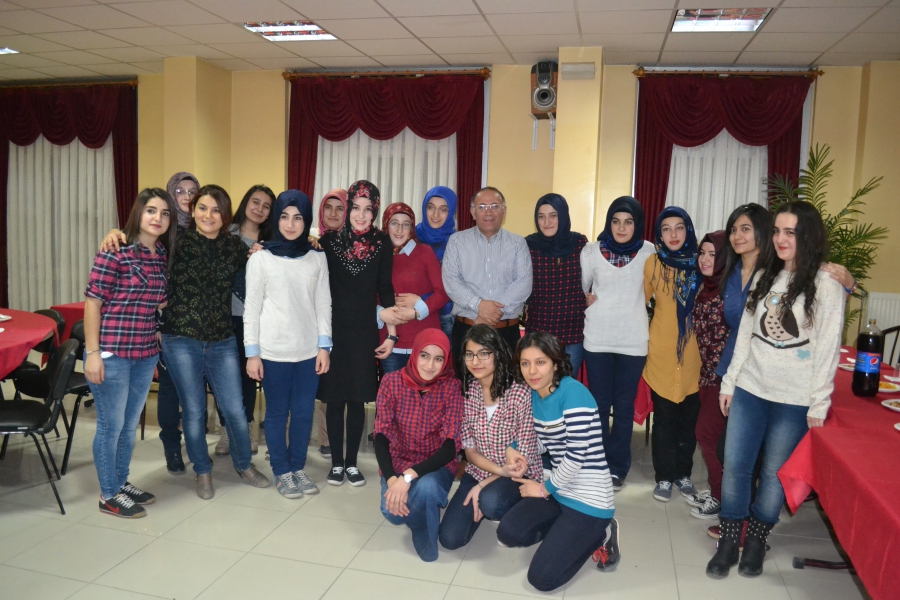 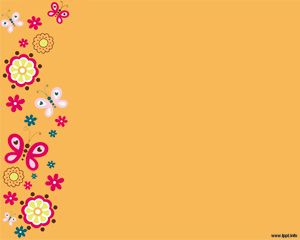 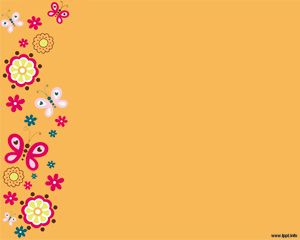 REFAHİYE’ NİN MİNİCİKLERİ YİNE 
İŞ BAŞINDA…
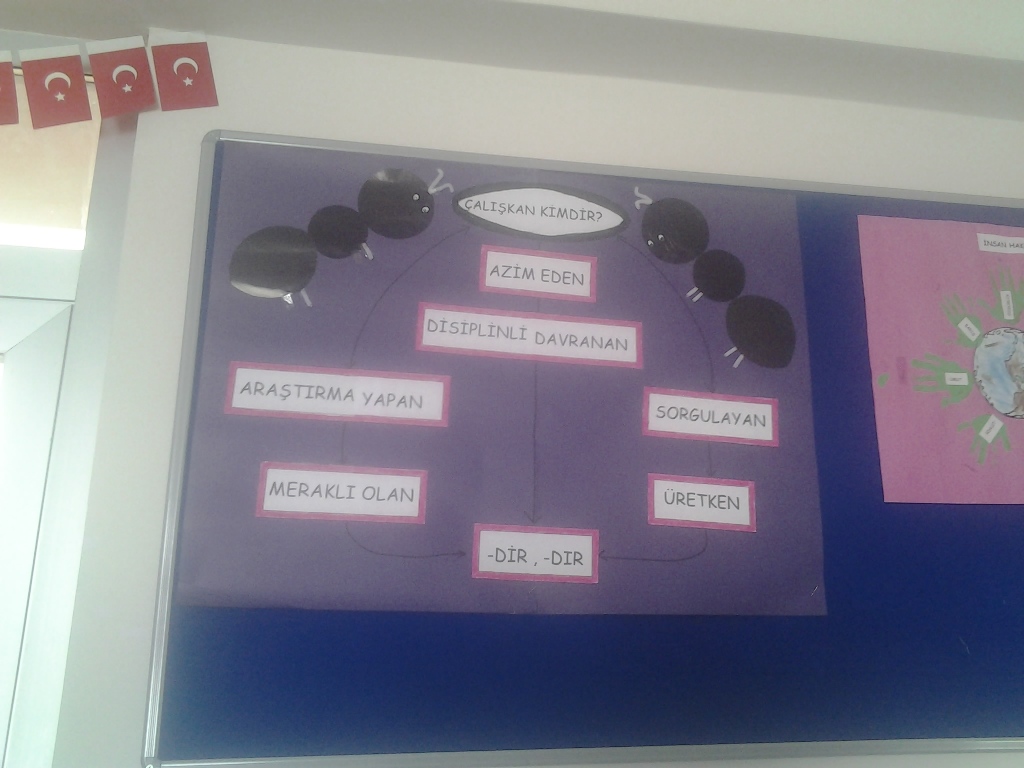 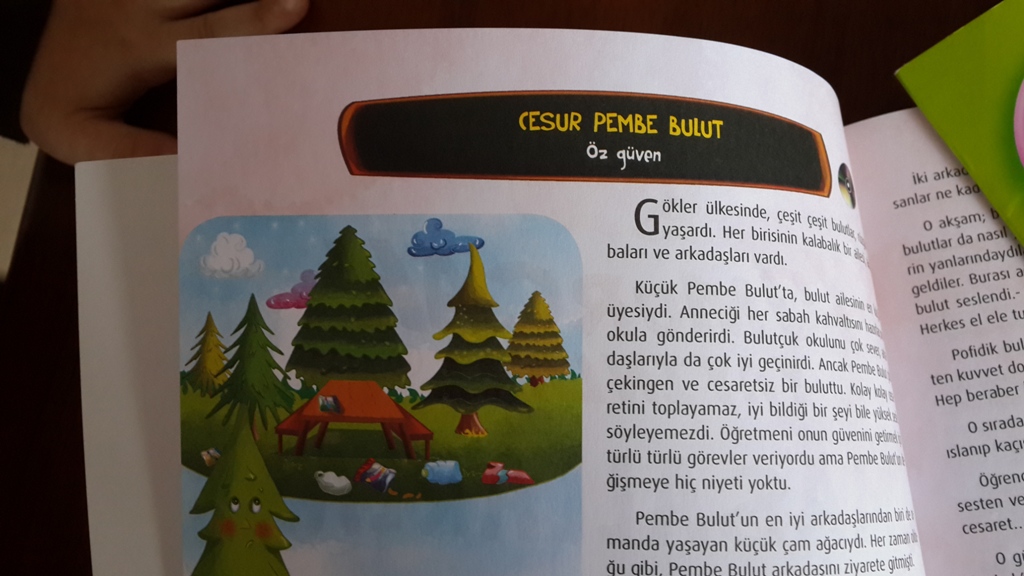 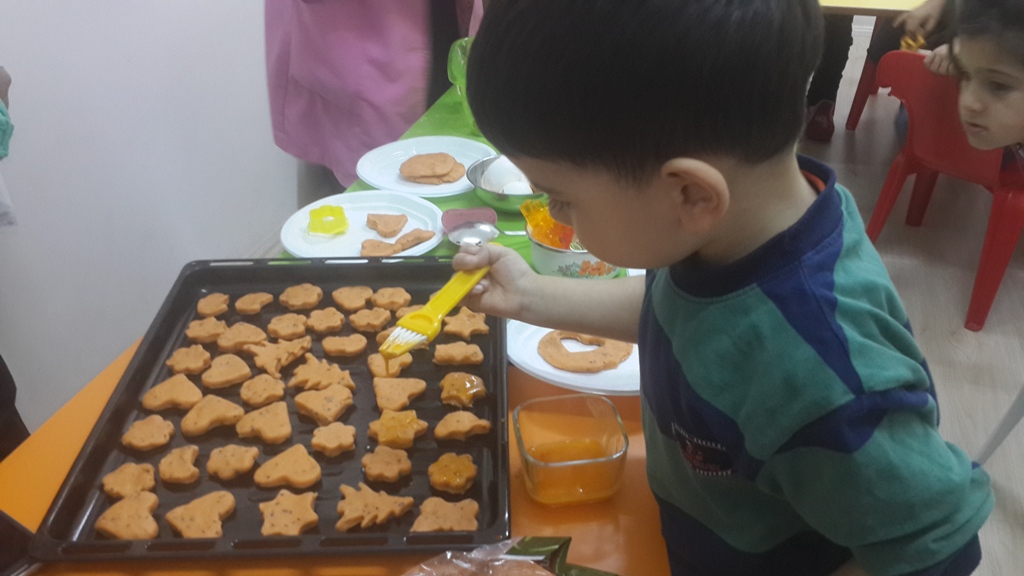 REFAHİYE ANAOKULU
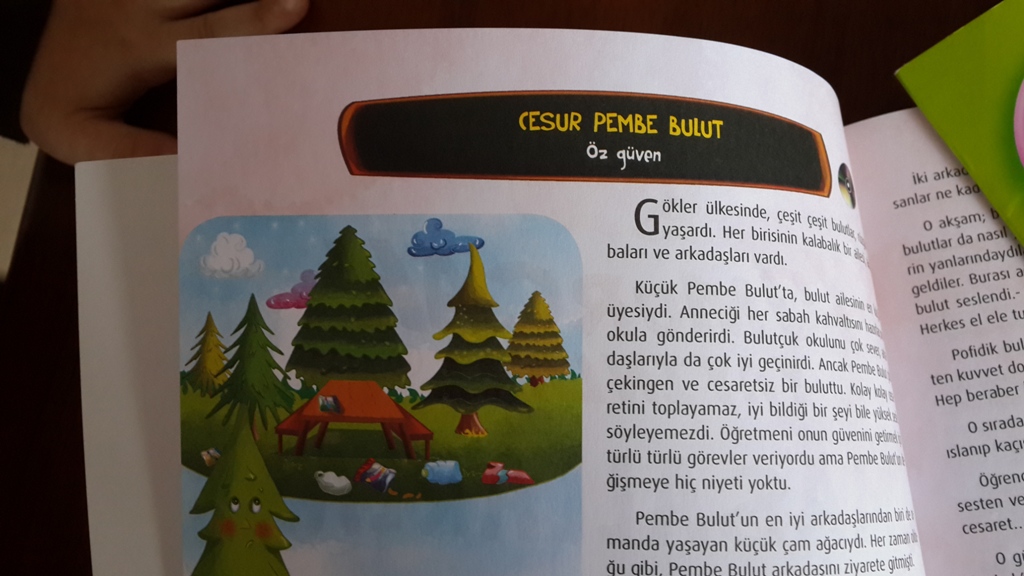 REFAHİYE ANAOKULU
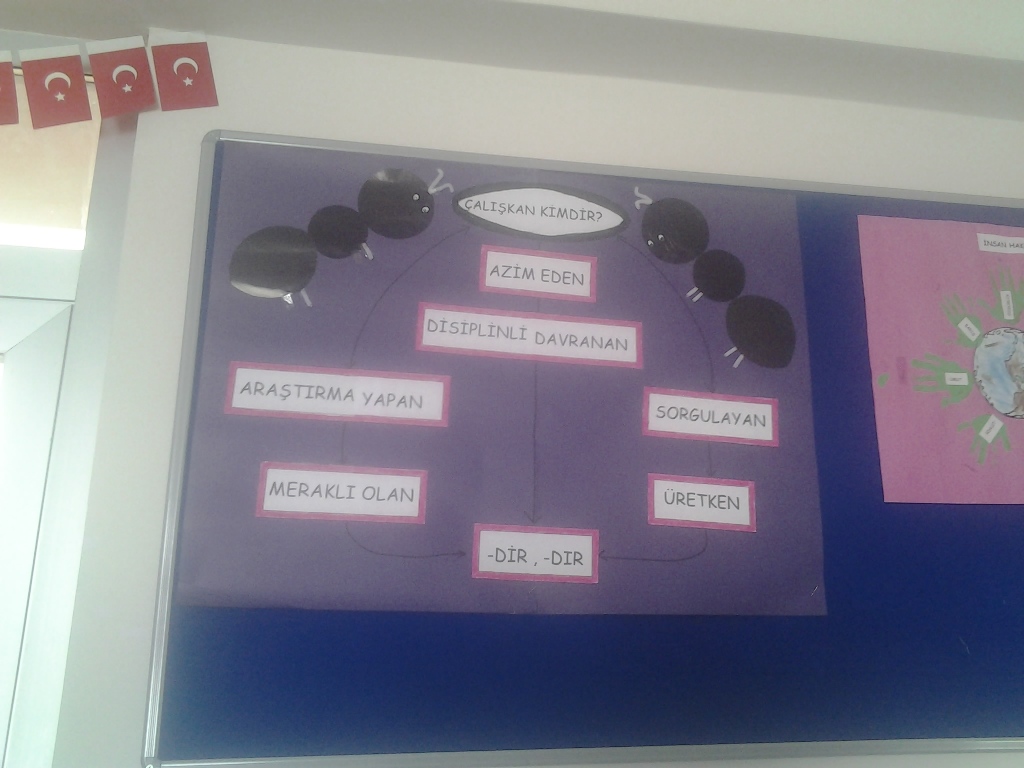 REFAHİYE ANAOKULU
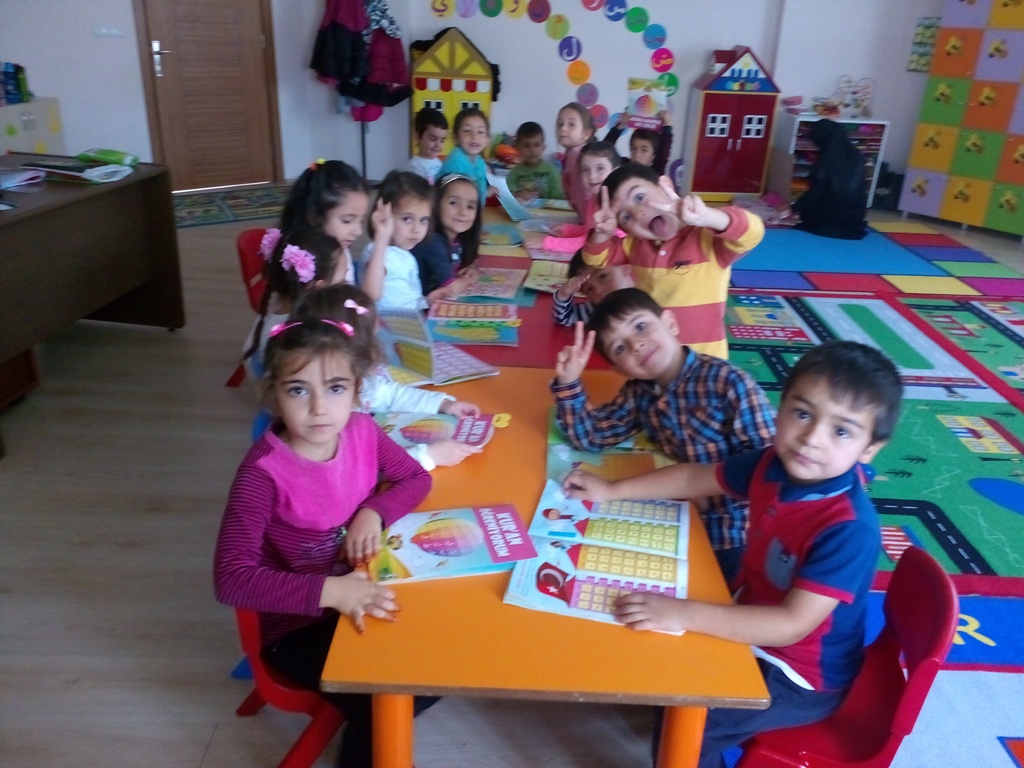 REFAHİYE ANAOKULU
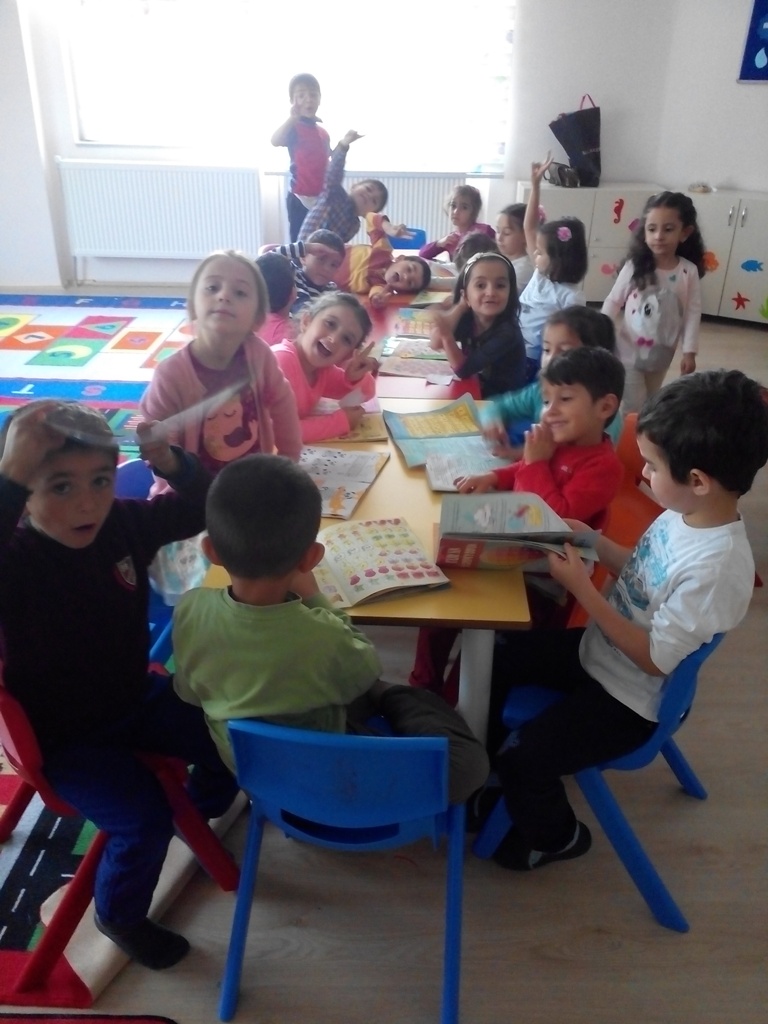 REFAHİYE ANAOKULU
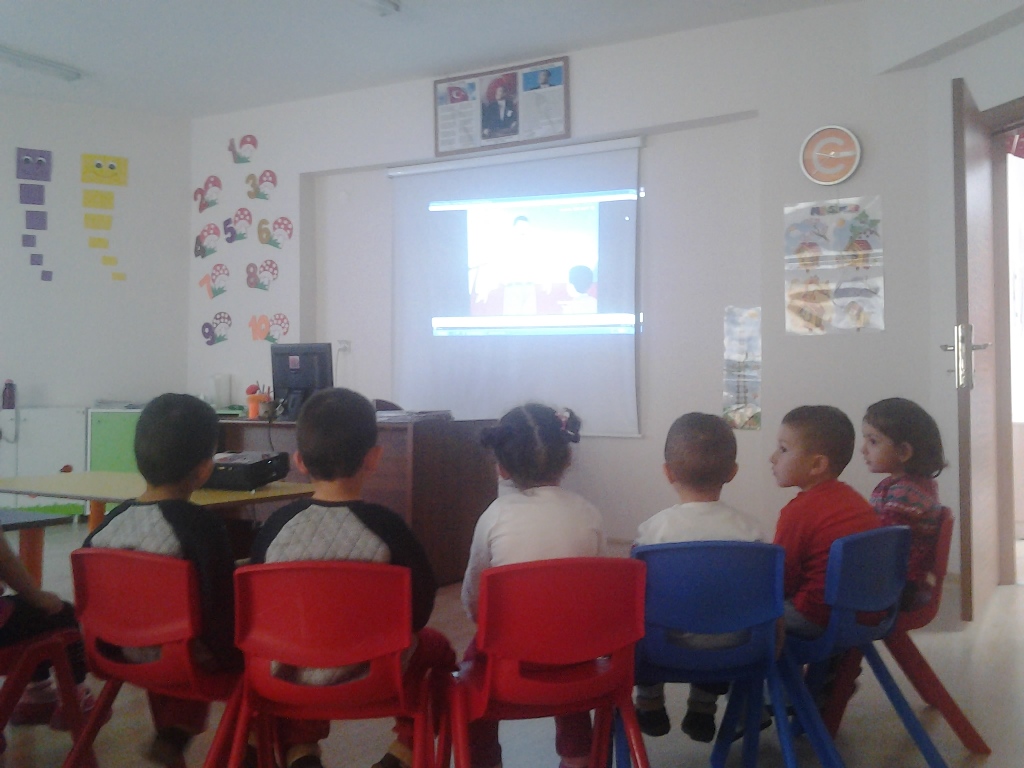 REFAHİYE ANAOKULU
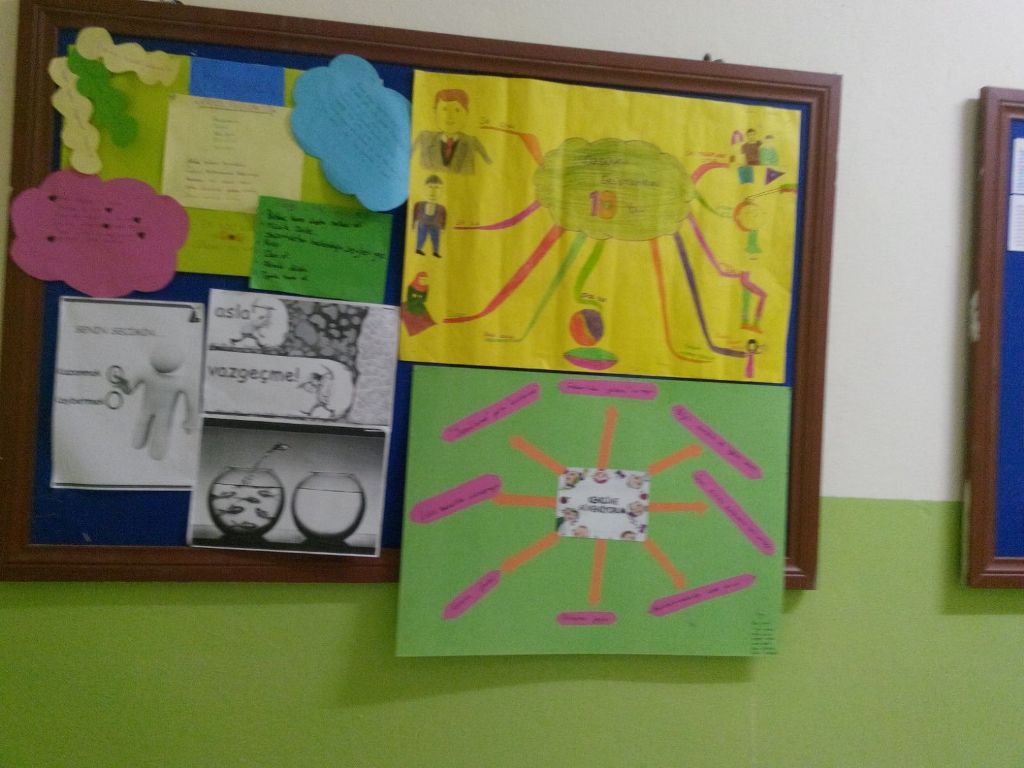 REFAHİYE İMAMHATİP ORTAOKULU
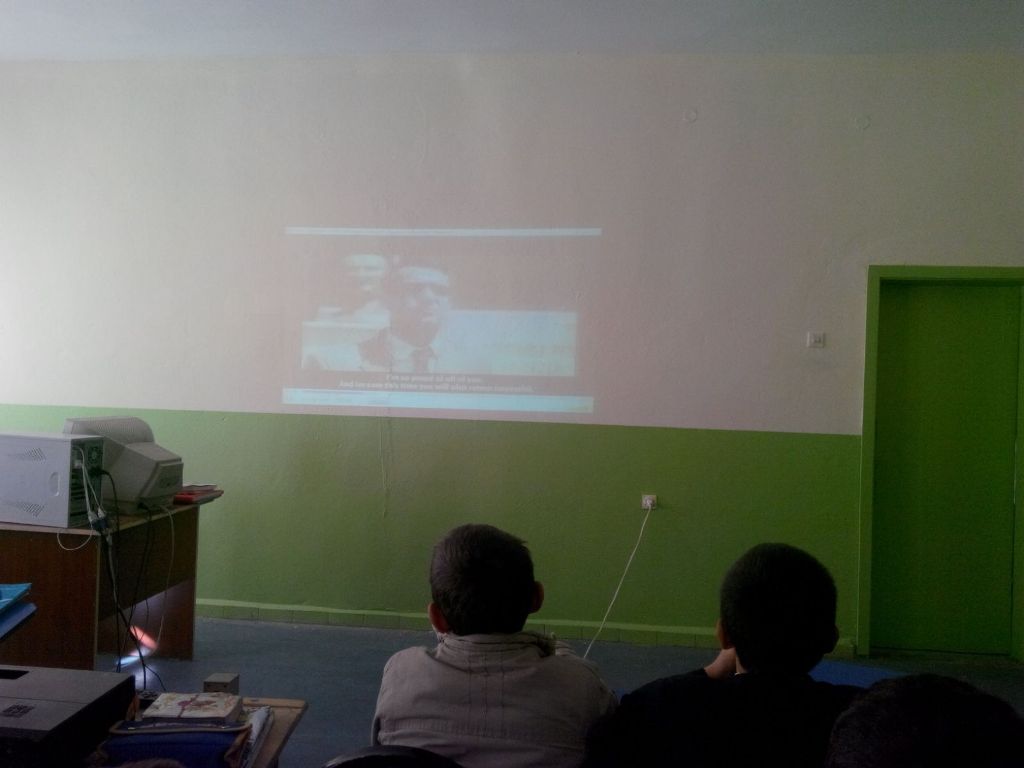 REFAHİYE İMAMHATİP ORTAOKULU
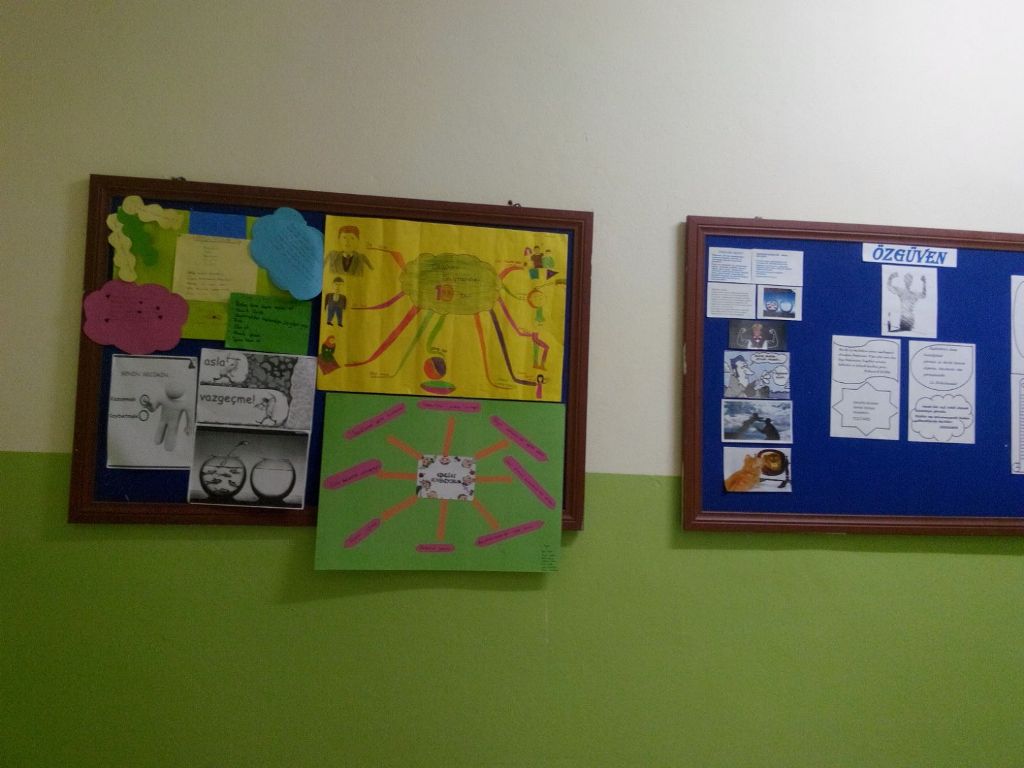 REFAHİYE İMAMHATİP ORTAOKULU
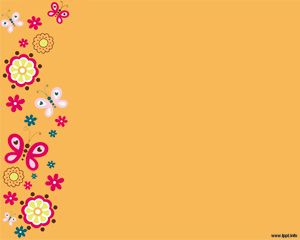 ÖĞRENCİLERİMİZ ŞİİR VE KOMPOZİSYON  ÇALIŞMALARI YAPARAK ÖĞRETMENLERİNE  VE ARKADAŞLARINA  KENDİLERİNE OLAN GÜVENLERİNİ GÖSTERDİLER .
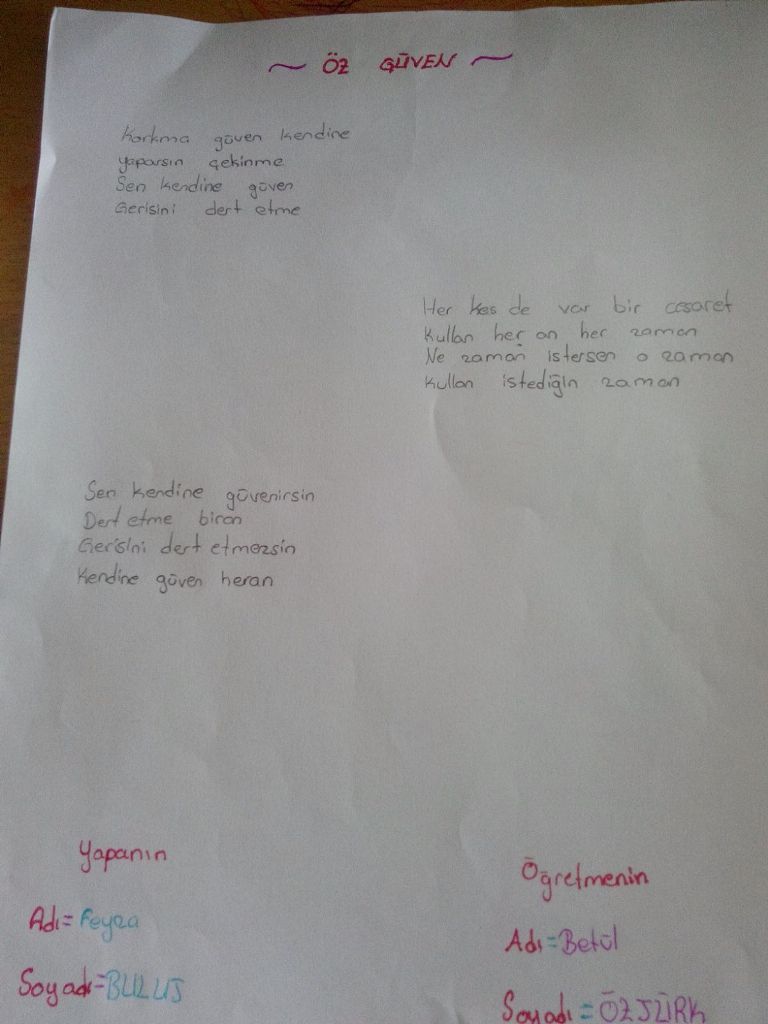 REFAHİYE İMAMHATİP ORTAOKULU
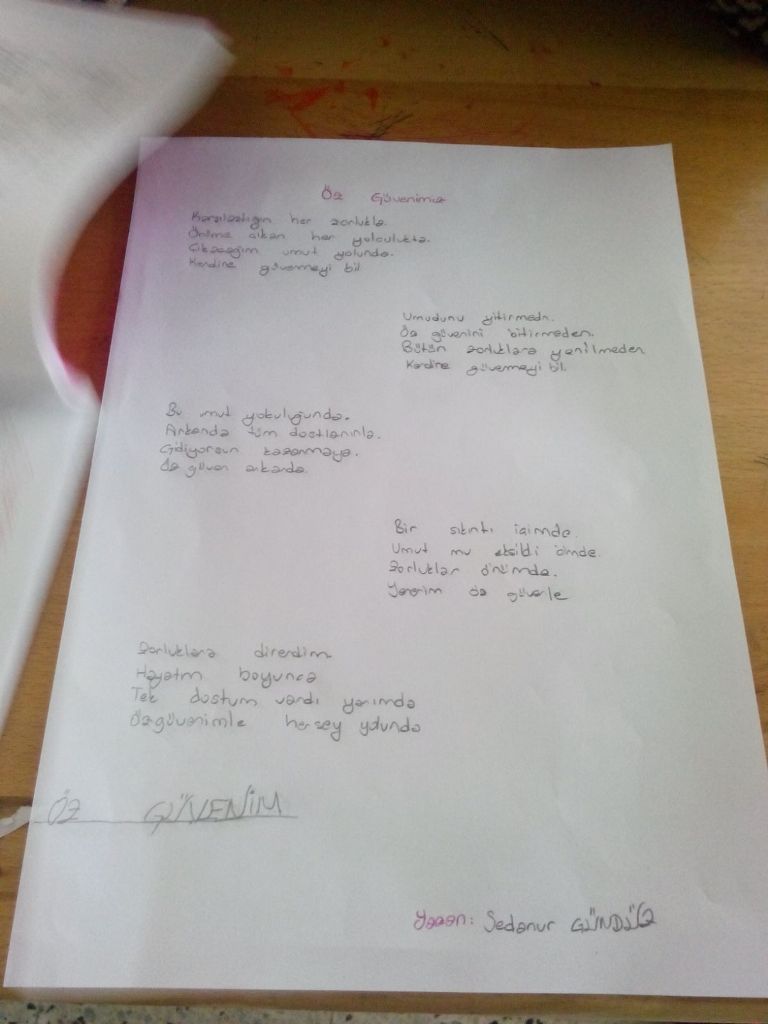 REFAHİYE İMAMHATİP ORTAOKULU
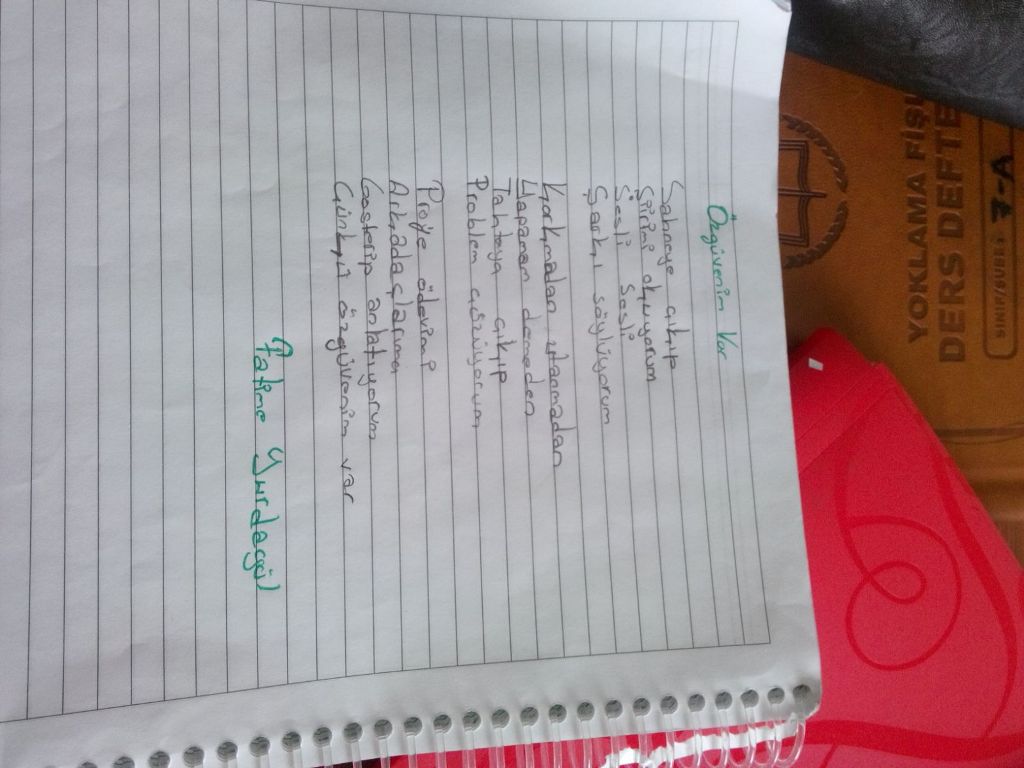 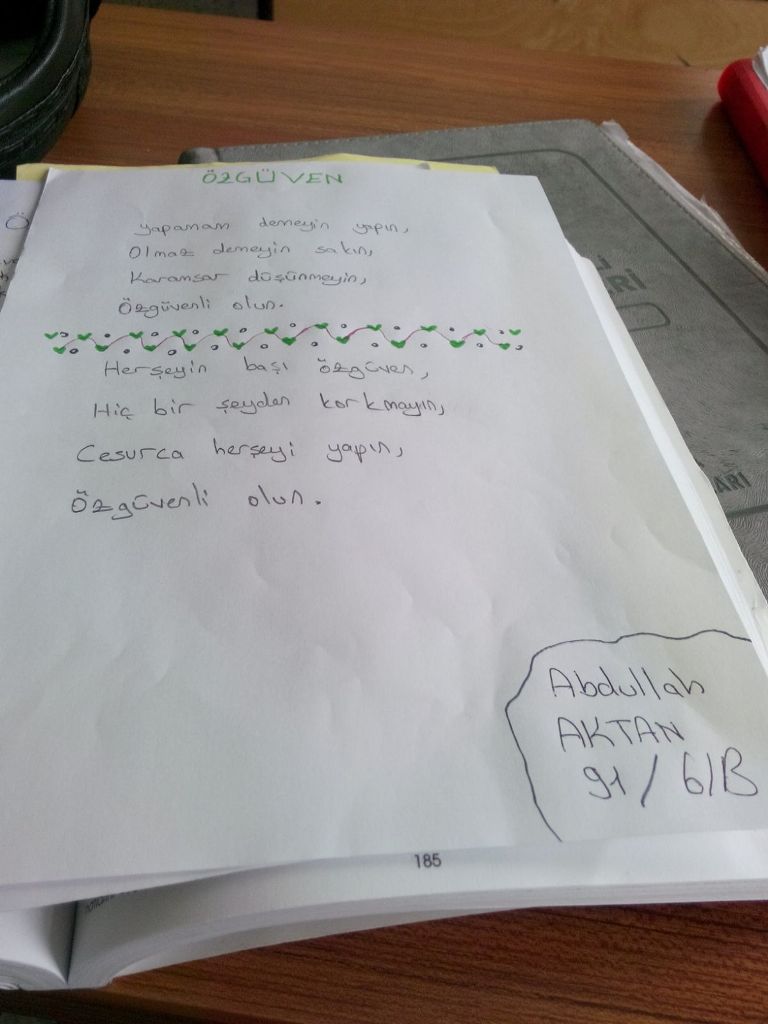 REFAHİYE İMAMHATİP ORTAOKULU
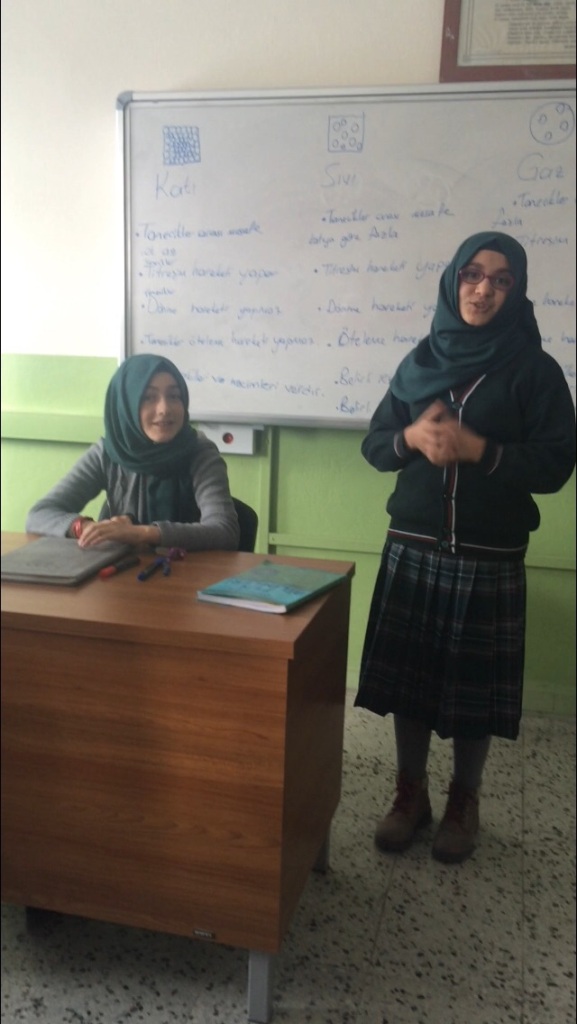 KENDİNİ OKYANUSTA BİR DAMLA SANMA,
BİR DAMLANIN İÇİNDE KOCAMAN BİR OKYANUSSUN. 
H.Z MEVLANA
REFAHİYE İMAMHATİP ORTAOKULU
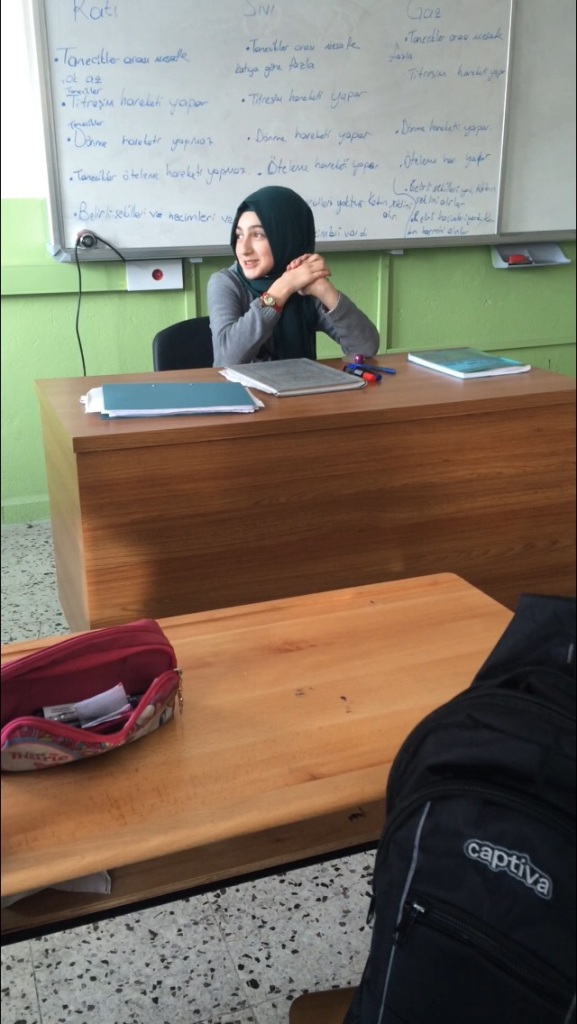 REFAHİYE İMAMHATİP ORTAOKULU
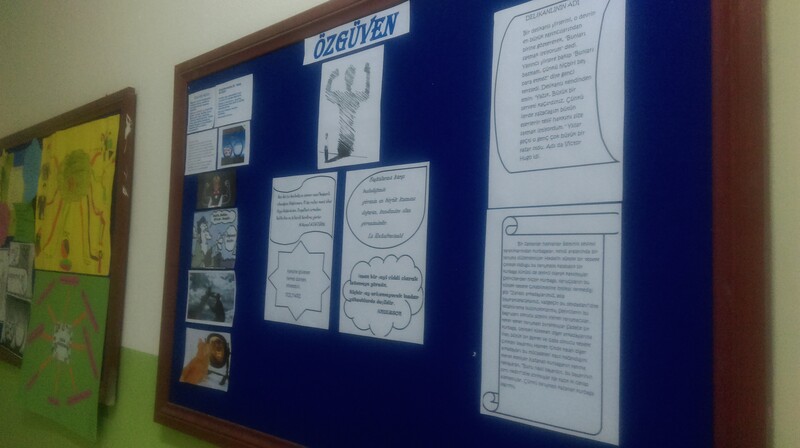 REFAHİYE ÇOK PROĞRAMLI LİSESİ
REFAHİYE   FEN  LİSESİ
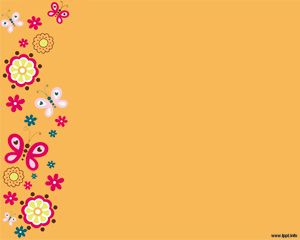 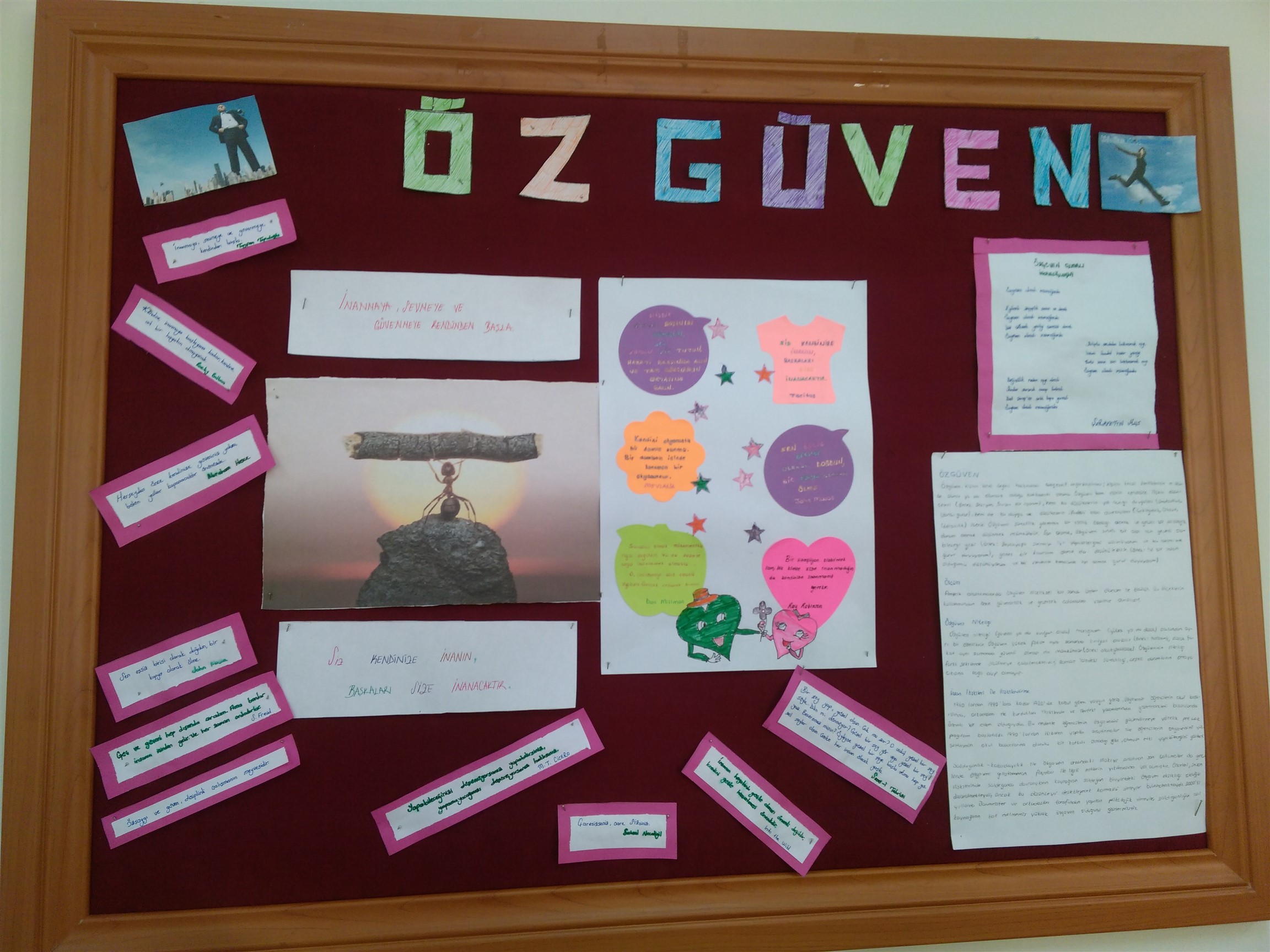 REFAHİYE ANADOLU LİSESİ
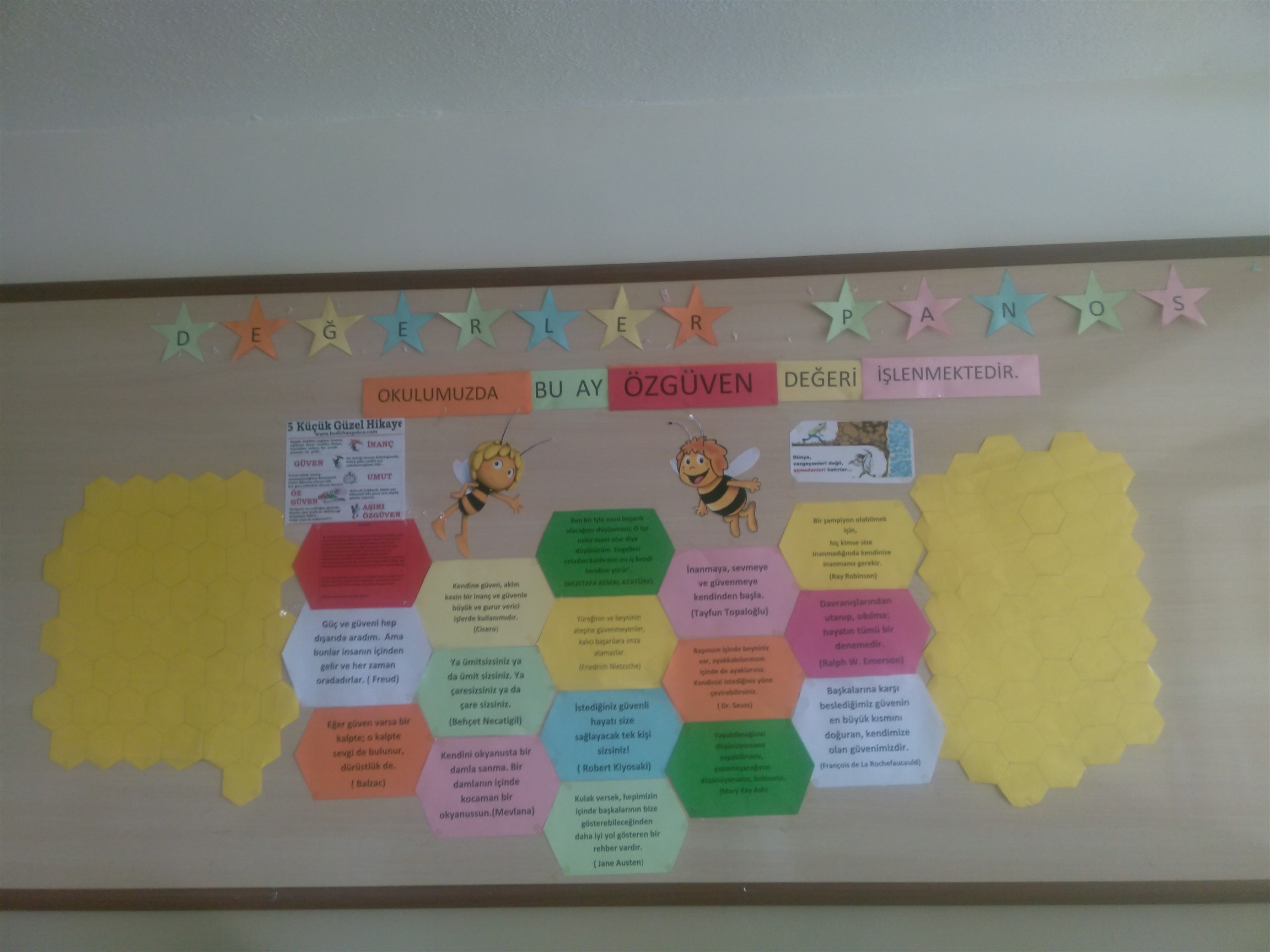 REFAHİYE ANADOLU LİSESİ
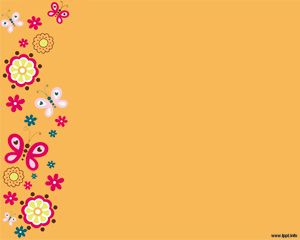 EDEP PROJEJİ OKUL TAKİP ÇİZELGESİ
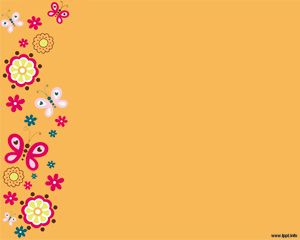 GÜVEN DOLU BİR YAŞAM                      
    TEMENNİSİYLE




REFAHİYE İLÇE MİLLİ EĞİTİM MÜDÜRLÜĞÜ
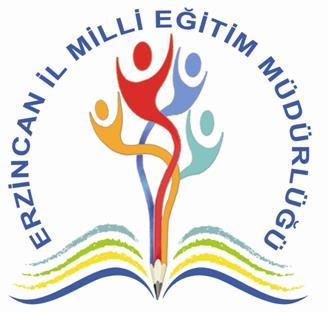